LECTURE # 07TRAFFIC SPEED SURVEY
TRAFFIC SPEED SURVEY
Speed is one of the most important characteristics of traffic and its measurement is a frequent necessity in traffic engineering. 
Speed is the ratio of distance travelled to time of travel and is expressed in units such as miles/hours, kilometres/hour. 
Observing vehicle speed is one of the ways that traffic engineers use to measure travel safety on roadways. High speeds carry a high risk, whereas low speeds are relatively safe. 
Speed surveys are typically undertaken in areas where high vehicle speeds may be considered to be problematic.
Cont..
This could include 
Highly populated residential areas
Areas around schools or playgrounds
Stretches of road possessing conflict points (minor accesses, bends etc). 
Surveys to investigate the adherence to existing speed limits are also common, as are surveys required in the design of new accesses and road junctions.
TYPES AND USES OF SPEED
Spot Speed
This is the instantaneous speed of a vehicle at any specified location

Running Speed
This is the average speed maintained over a particular course while the vehicle is in the motion.
Cont..
Journey Speed
This is the effective speed of the vehicle on a journey between two points.
It is calculated by dividing the distance between these points with the total time taken for the vehicle to complete the journey 
It  includes all delays.
NEED FOR SPEED MEASUREMENT
Speed measurement are needed for number of purpose
For the geometric design of roads
For regulation and control of traffic operations
For analyzing the causes of accident
For before and after studies of road improvement schemes
For determining the problems of congestion on roads
With so many important decisions being based on observed speeds, it is imperative that such speeds data be collected correctly and presented effectively.
DATA COLLECTION
The procedure to be followed for data collection does not require any special equipment. 
Although radar detectors and the like can be used, the manual method described here will suffice in most cases if the observer follows the procedure. 
As an option, this survey may be completed using videotape of the selected roadway. 
However, the student must ensure that it contains all the information needed to accomplish the task.
Visit the Site, Choose a Location and Take Time to Take Observation
To accomplish this step, the observer must know the intended use for which the information has to be gathered. 
If the speed data is to be used for peak hour flow analysis, then the speed should be observed during the peak hour. 
If the data is to be used for assessing general speed trends or for setting speed limits, then off-peak observation is more appropriate.
To obtain quality data, the observer needs to choose a location where the presence will not influence the behaviour of drivers.
Cont..
If the observer is visible to drivers, the data can be biased toward lower-than normal speeds, since drivers usually slow their vehicles when they think they are being monitored. 
The observer need not hide, however waiting at the bus stop, sitting in a vehicle in an adjacent parking lot, or sitting in an restaurant overlooking the roadway are just some places where driver expect to see people and will not alarmed by the observer presence.
Mark the Speed Trap
The manual method call for the observer to measure and mark a section of the road long enough to start a stopwatch when a vehicle enters the trap and stop it when the vehicle exits the trap. 
The recorded time is later used to compute vehicle speed. 
The traps length should be governed by the anticipated speed of the observer traffic. Minimum suggested lengths are
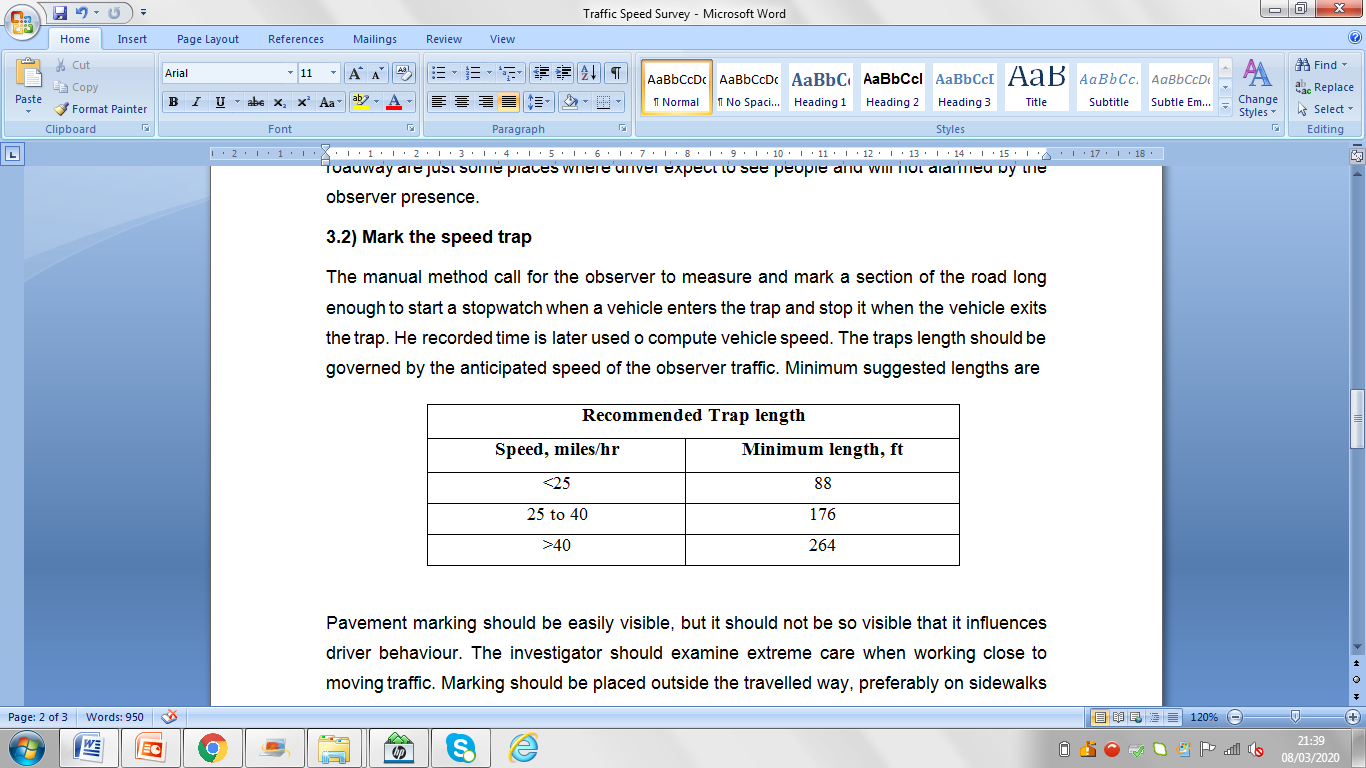 Cont..
Pavement marking should be easily visible, but it should not be so visible that it influences driver behaviour. 
The investigator should examine extreme care when working close to moving traffic. 
Marking should be placed outside the travelled way, preferably on sidewalks or curbs. 
Physical features such as utility poles, trees, and signposts can be used as the trap markers.
Collect the Data and Record it on the Spot Speed Study Form
All of the information at the top of the data collection form must be completed before data collection can proceed.
 When a vehicle enters the speed trap, the watch is started, when the vehicle exits the trap the watch is stopped and the time is recorded. 
The observer should then repeat the process until the required observations are obtained.
Check your work before leaving the field
Before leaving the field, the data collection form should be checked to see that all field data has been collected correctly.
Since the speed observations deal only with one direction of travel, repeating the steps above can collect speeds for the opposite direction.
DATA ANALYSIS
Compute Speed
A column is provided on the data collection sheet to compute the speed of each of the vehicle observed. 
The speed can be computed using the formula: v=d/ (1.47t) 
	where 
v is the speed in miles per hour
 d is the length of the trap in feet 
t is recorded time in seconds
Cont..
Draw Conclusions Based on these Observations
The last step in the analysis is to draw conclusions based on the observed data and prepare the report. 
Analysis must base conclusions on the observed data without the influence of their personal opinion. 
For example, an analyst cannot state, based solely on a speed study, that more law enforcement will solve a speeding problem.
 A study of law enforcement practices on this roadway must be performed before such a conclusion can reached.